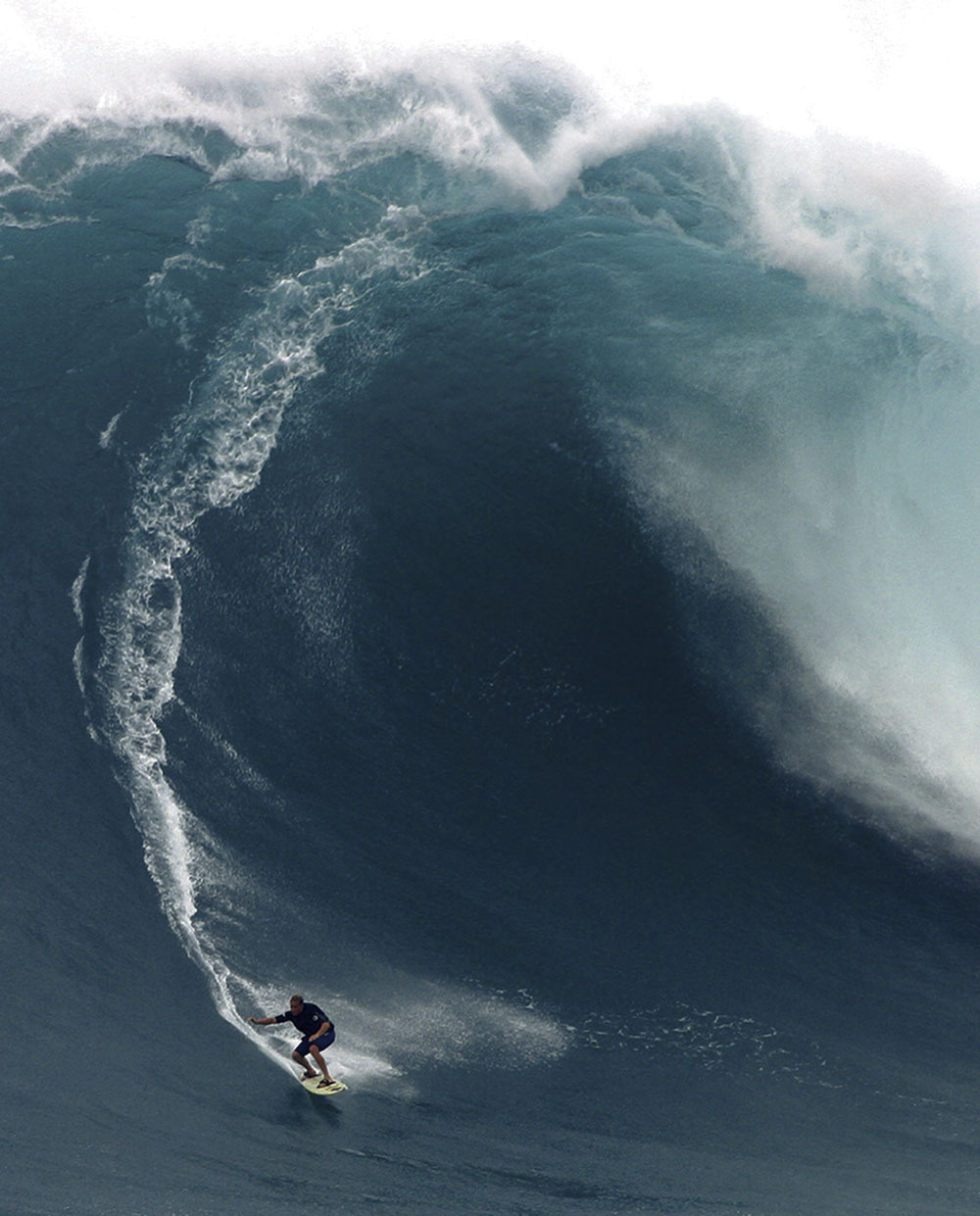 Part 1
Waves
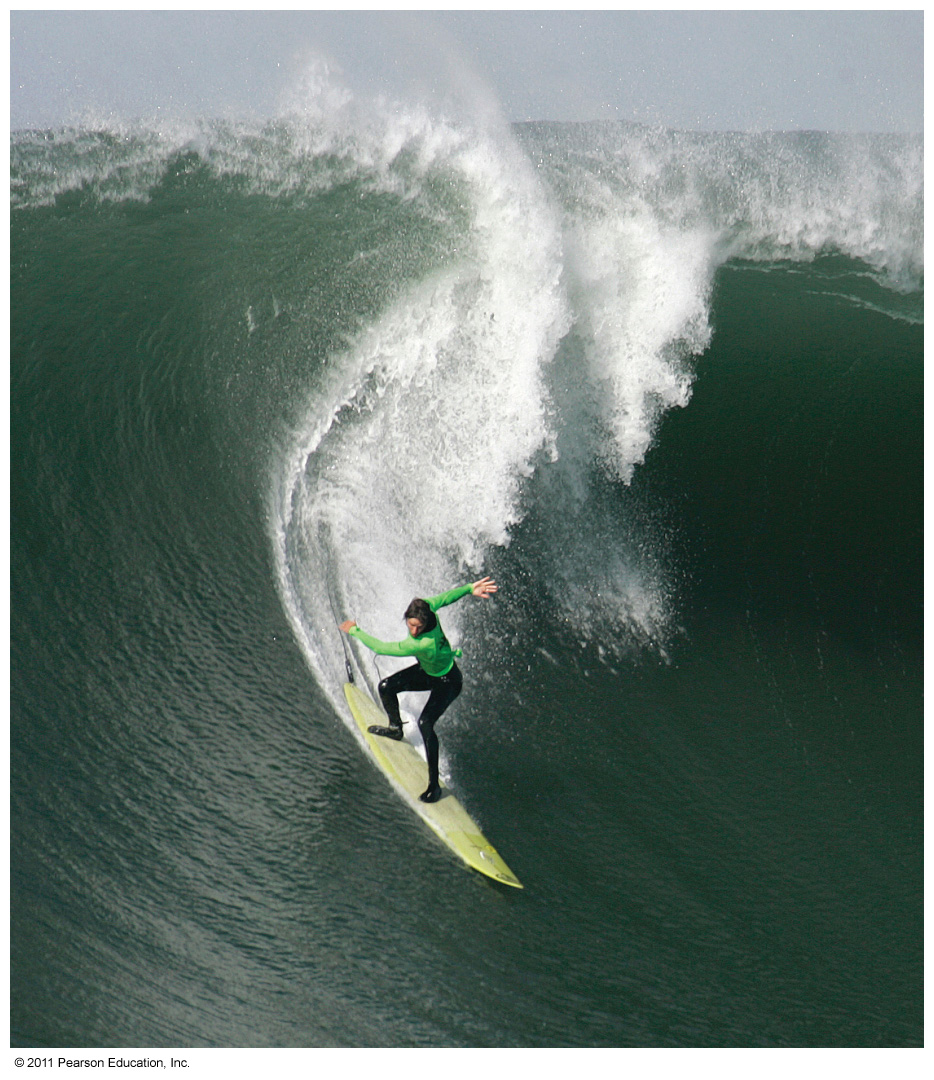 What is a wave?
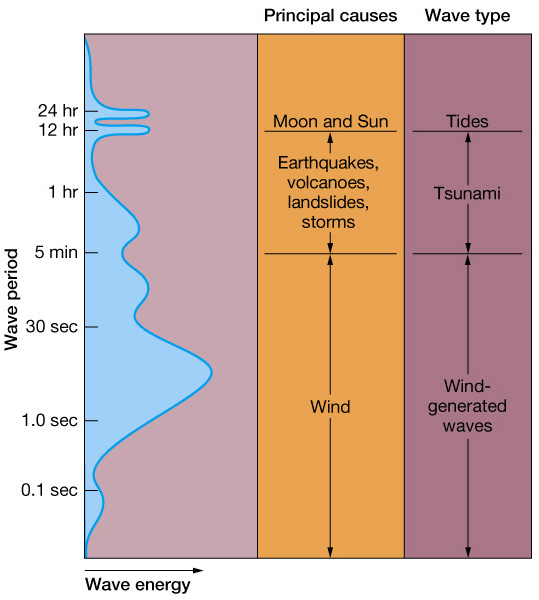 Waves are disturbances in the ocean that transmit energy from one place to another.

Usually generated by wind

Can be generated by tides, volcanoes, landslides and storms
Fetch: Distance wind travels
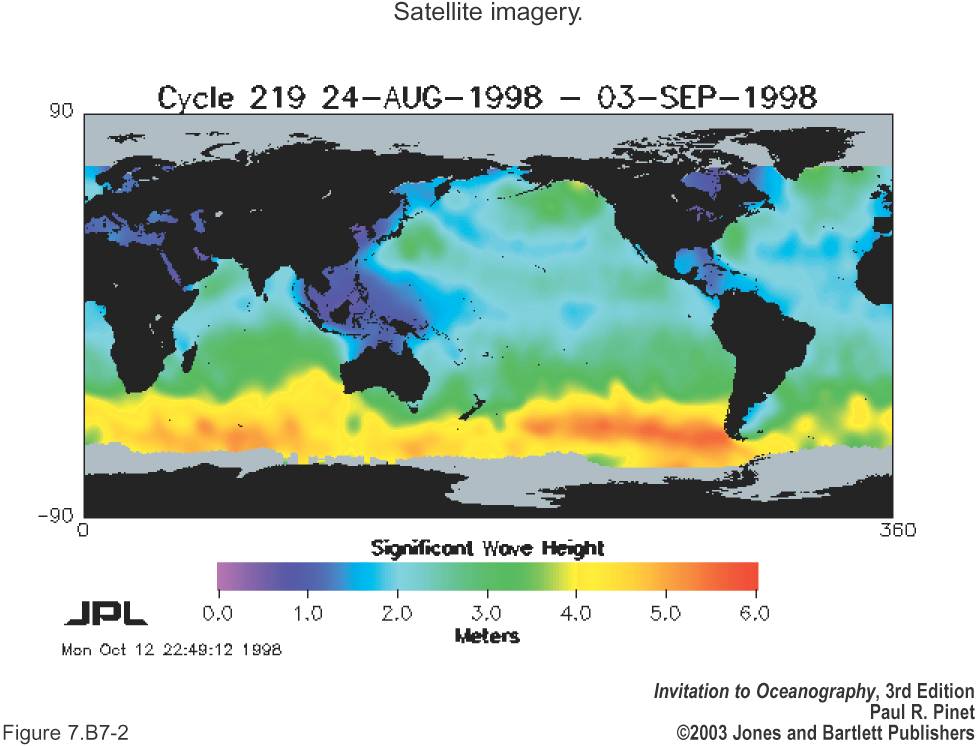 Types of Waves
Longitudinal
Back-and-forth motion 
Transverse
Side-to-side motion 
Orbital
Combination (Ocean waves)
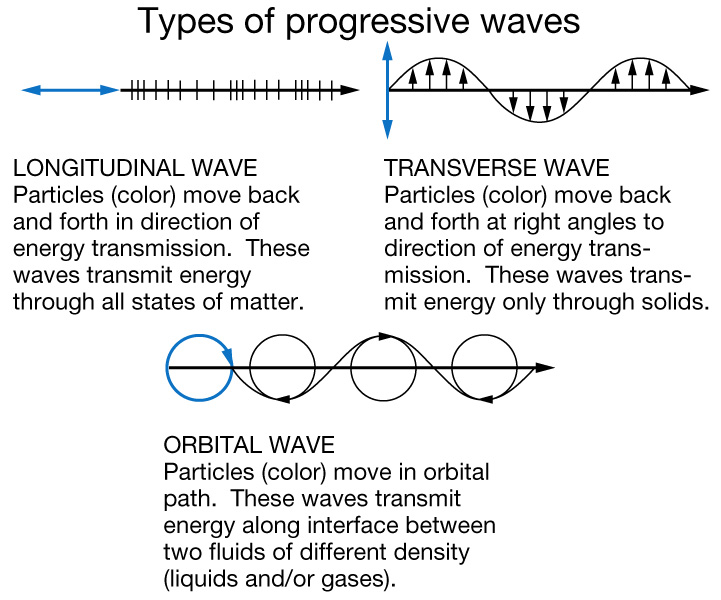 Wave characteristics and Terminology
Crest  ,Trough, Wave height (H)
Wavelength (L), Still water level, Wave depth (d)
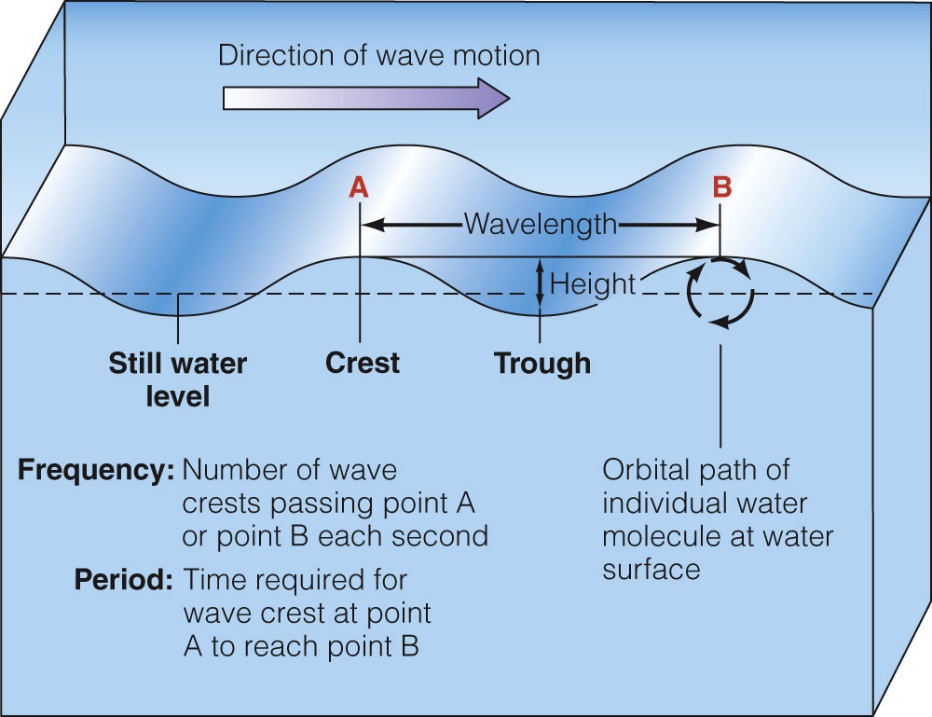 Wave Steepness
Orbital motion in waves
Orbital size decreases with depth to zero at wave base
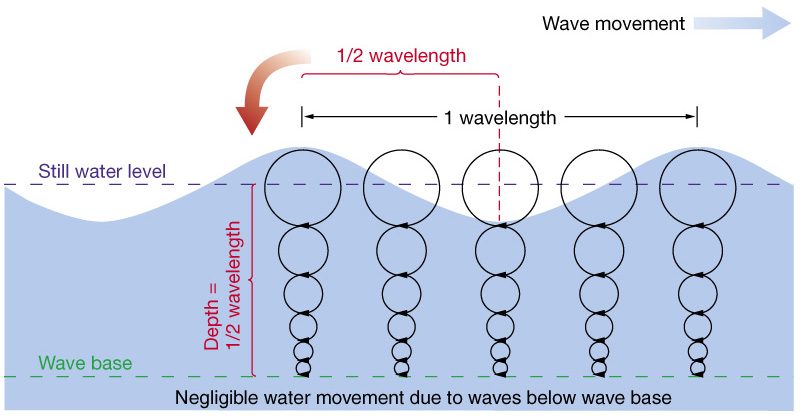 Waves approaching shore
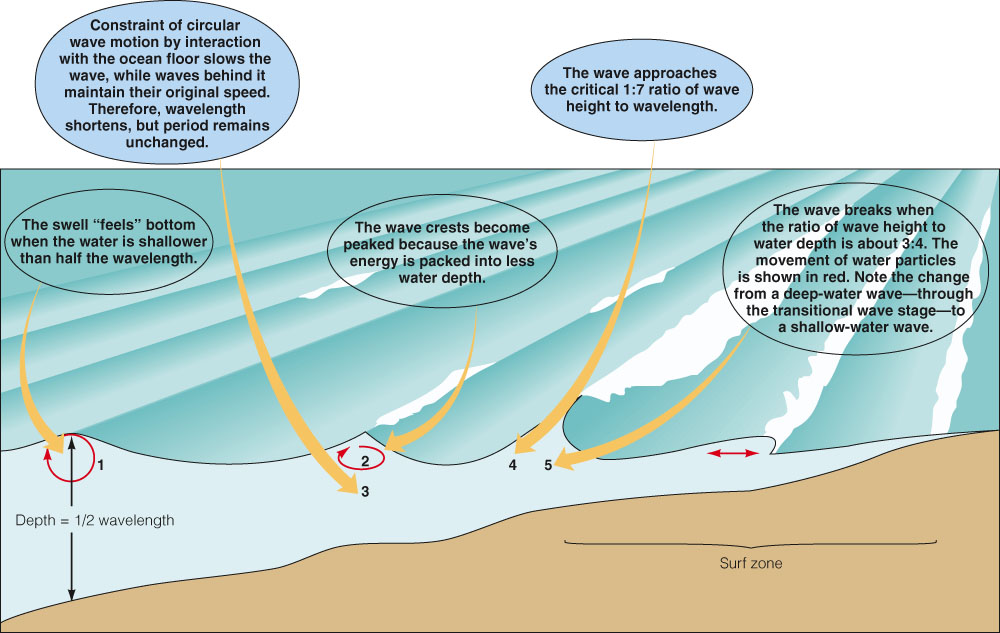 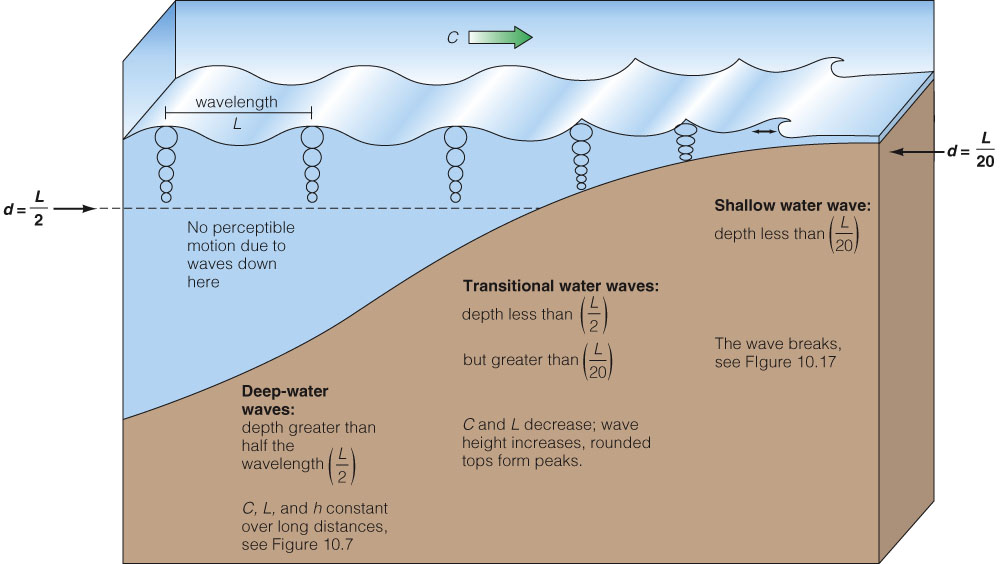 Intermediate depth
Wave speed (S)
General formula:
Deep-water waves:
Wave speed (S) in meters per second = 1.56 T in seconds

 Shallow-water waves: (d = water depth)
Circular orbital motion
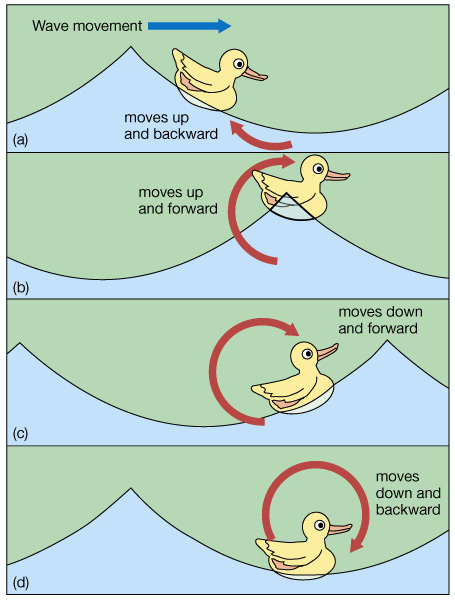 As a wave travels, the water passes the energy along by moving in a circular orbit 
Floating objects follow circular orbits
Orbital motion in waves
Orbital size decreases with depth to zero at wave base
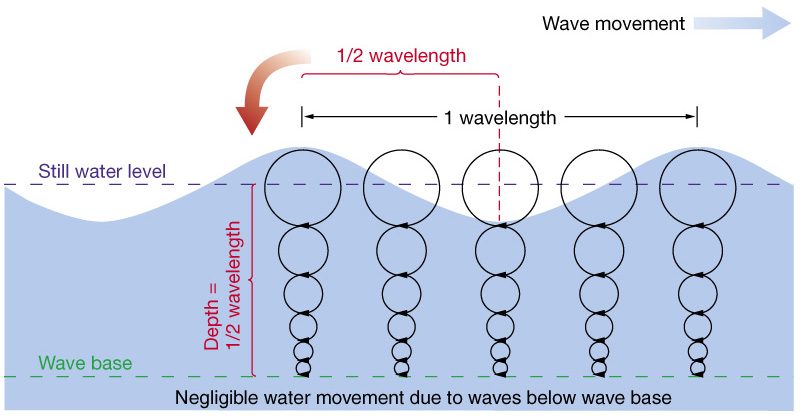 The “Sea-Swell”
Swell describes the area of origination path travelled by a wave
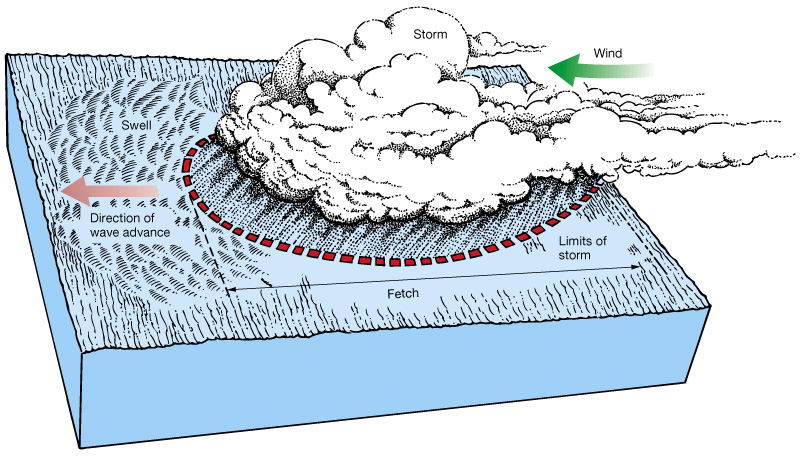 STORM
(b)
SWELL
(c)
Largest wind-generated waves  recorded
Wave height was measured at 34 meters
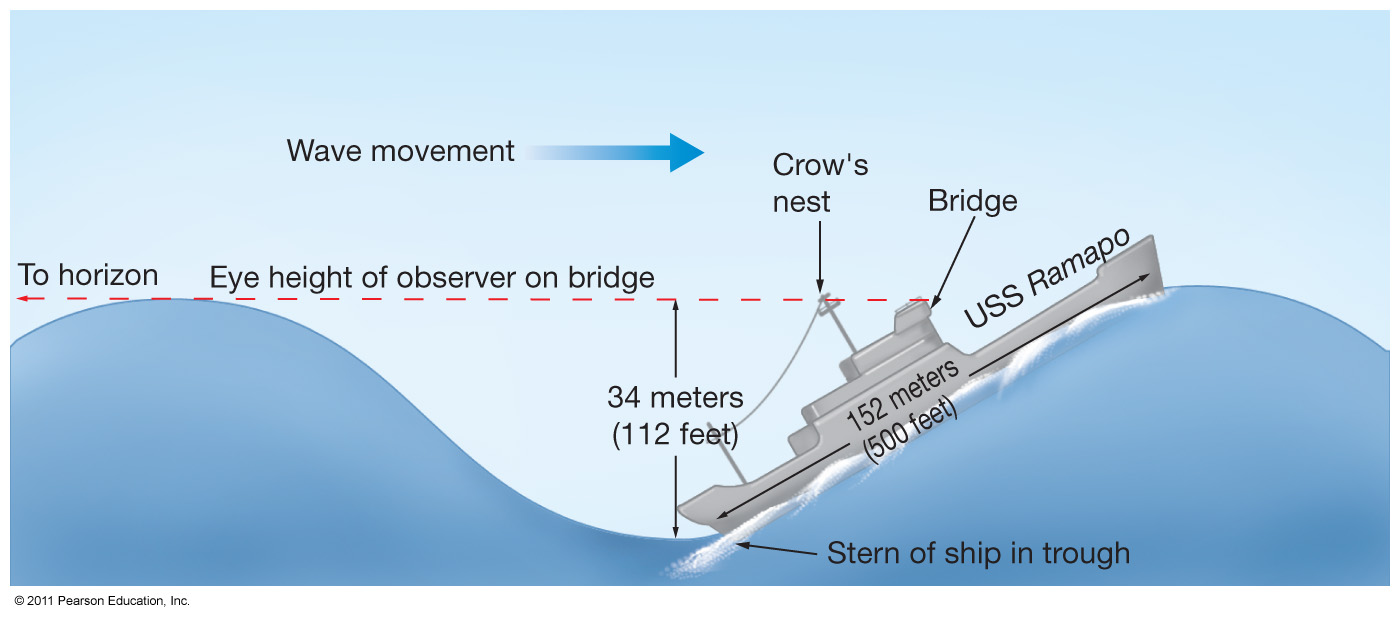 Rogue Waves
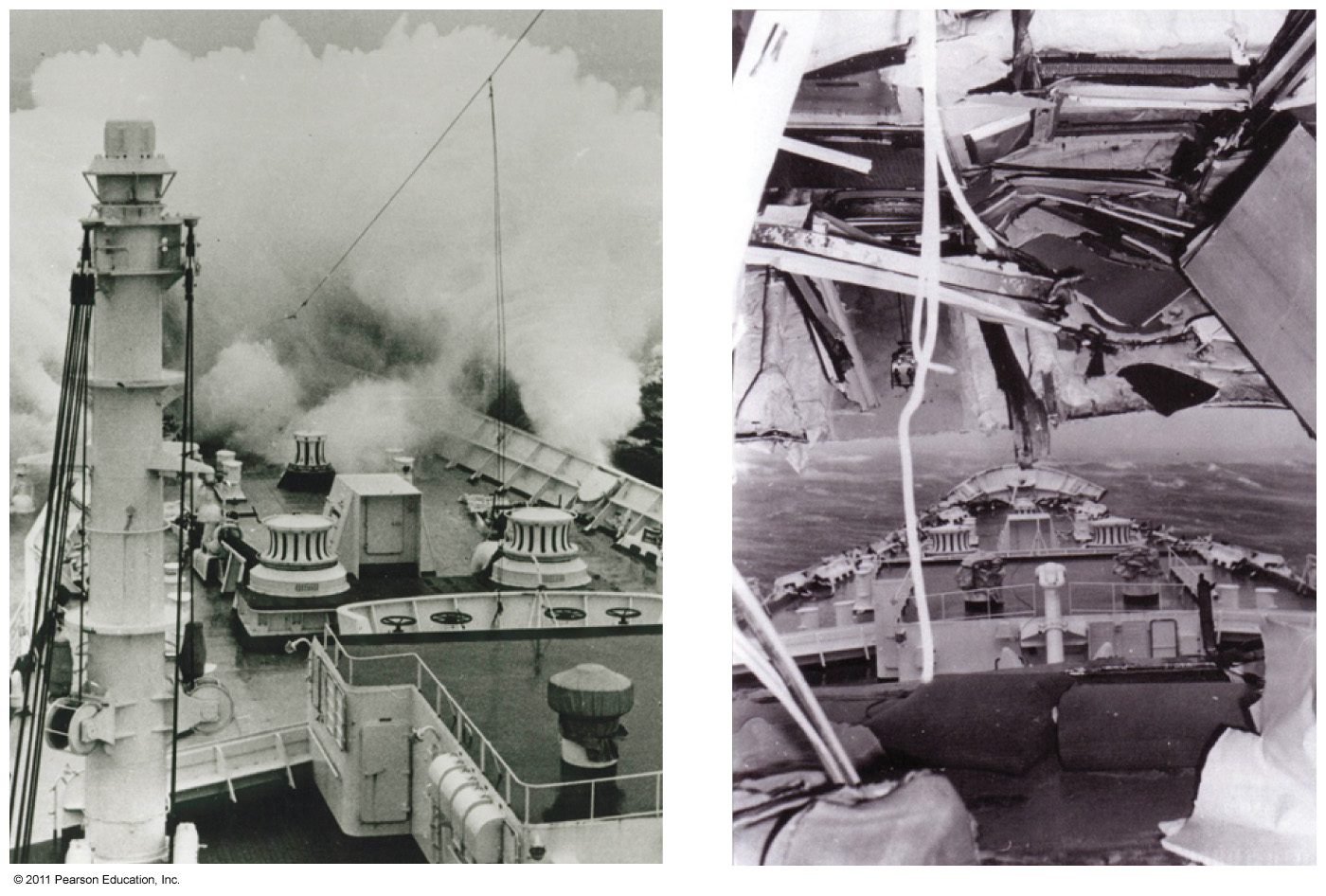 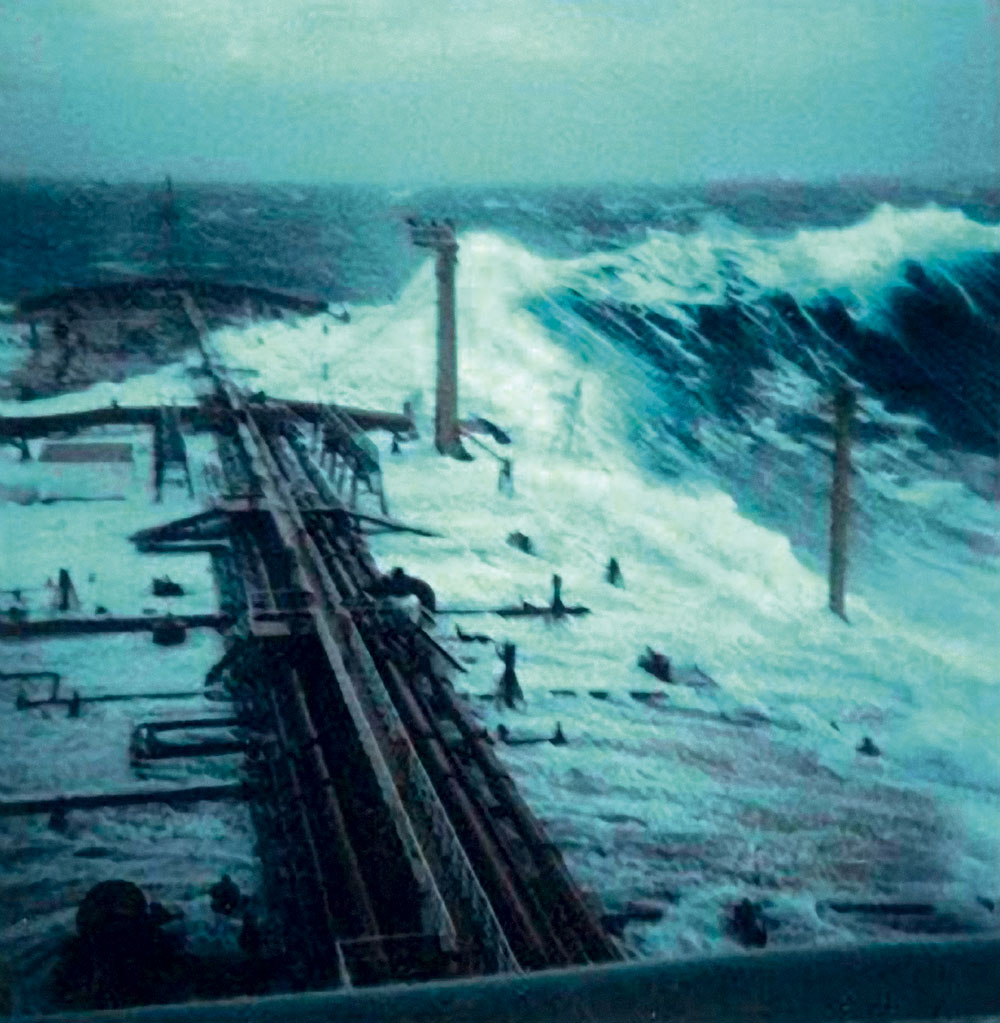 [Speaker Notes: Figure 10.13 A huge wave sweeps forward along the starboard (right) side of the large oil tanker Esso Languedoc during a storm off Durban, South Africa. The wave was between 5 and 10 meters (16 and 33 feet) high.]
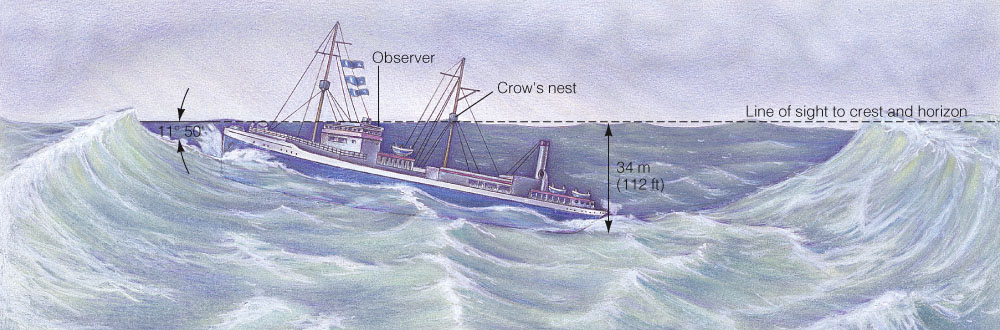 [Speaker Notes: Figure 10.14 How the great wave observed from the USS Ramapo was measured. An offi cer on the bridge was looking toward the stern and saw the crow’s nest in his line of sight to the crest of the wave, which had just come in line with the horizon. Wave height was later calculated based on the ship’s design plans and the geometry of the situation.]
Waves undergo physical changes in the surf zone
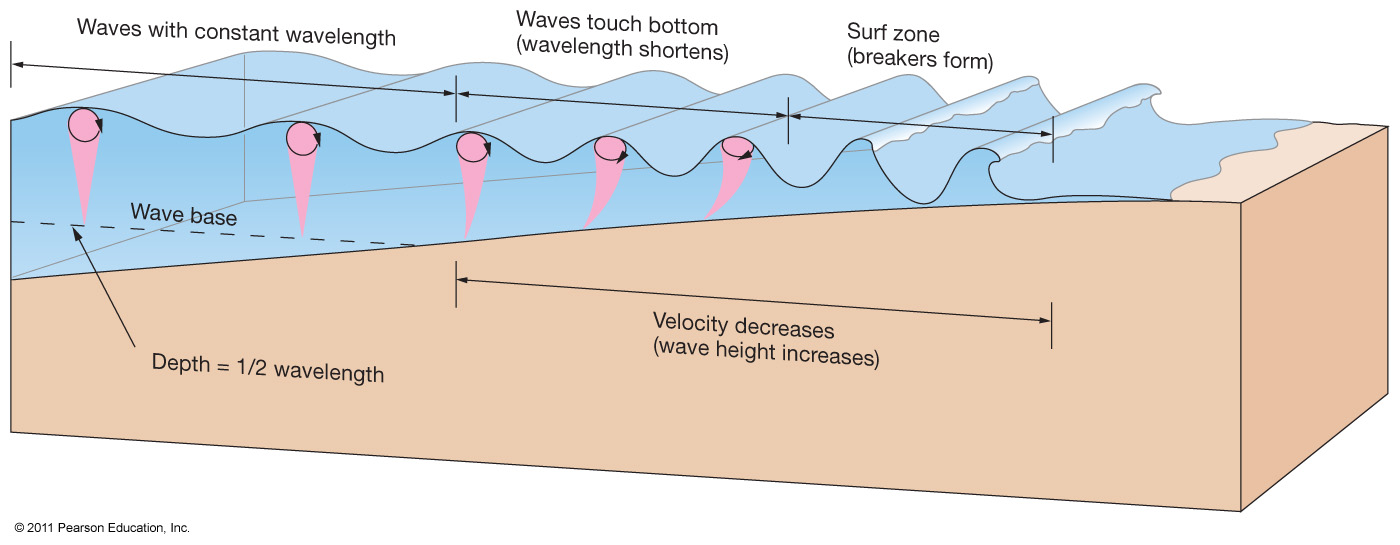 Types of breakers
Spilling breakers
Gentle beach slope allows waves to disperse energy gradually 
Plunging breakers
Moderately steep beach slope gives waves a curling shape that propels surfers
Surging breakers
Abrupt beach slope makes waves build up and  break rapidly at the shore
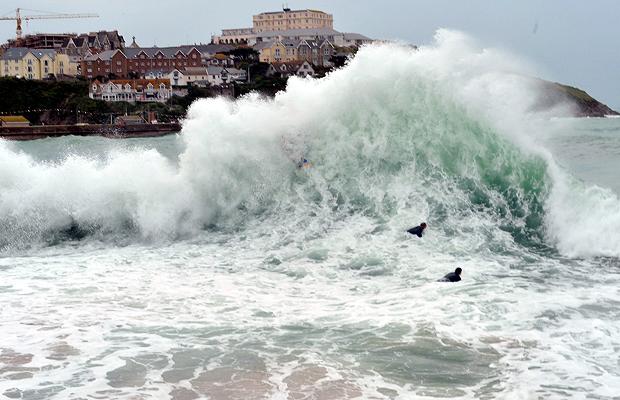 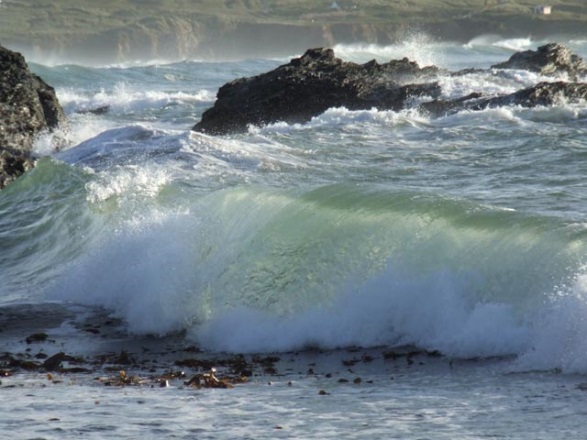 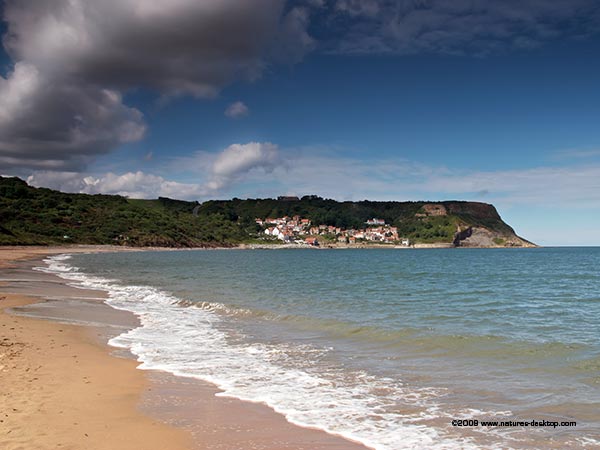 Waves can bend along a straight shoreline (Refraction)
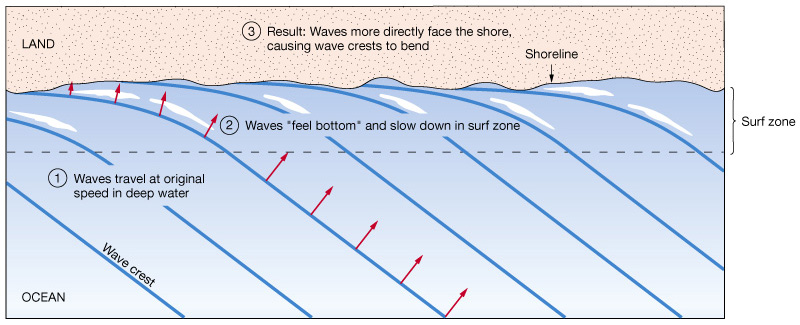 Wave refraction erodes shorelines
During wave refraction energy is concentrated at headlands and dispersed in bays. 
This causes erosion of the coastline.
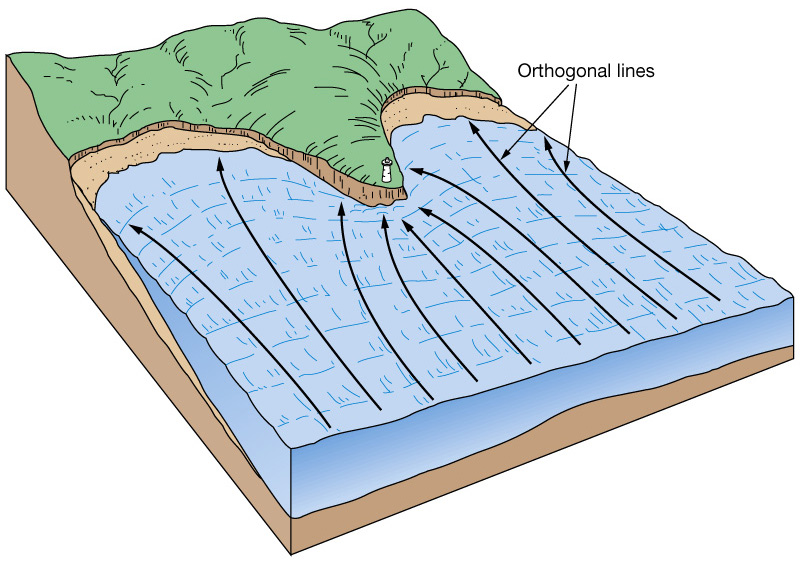 Wave reflection
Wave energy is reflected (bounced back) when it hits  solid objects
Wave reflection produces large waves and erosion.
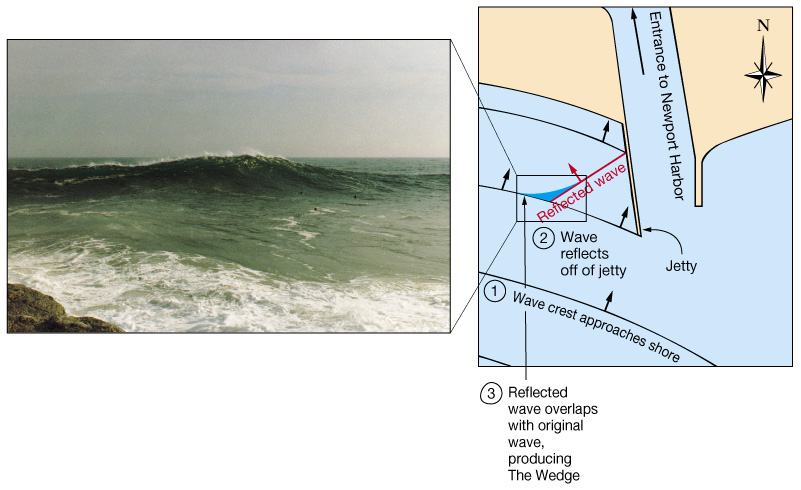 The parts of a wave
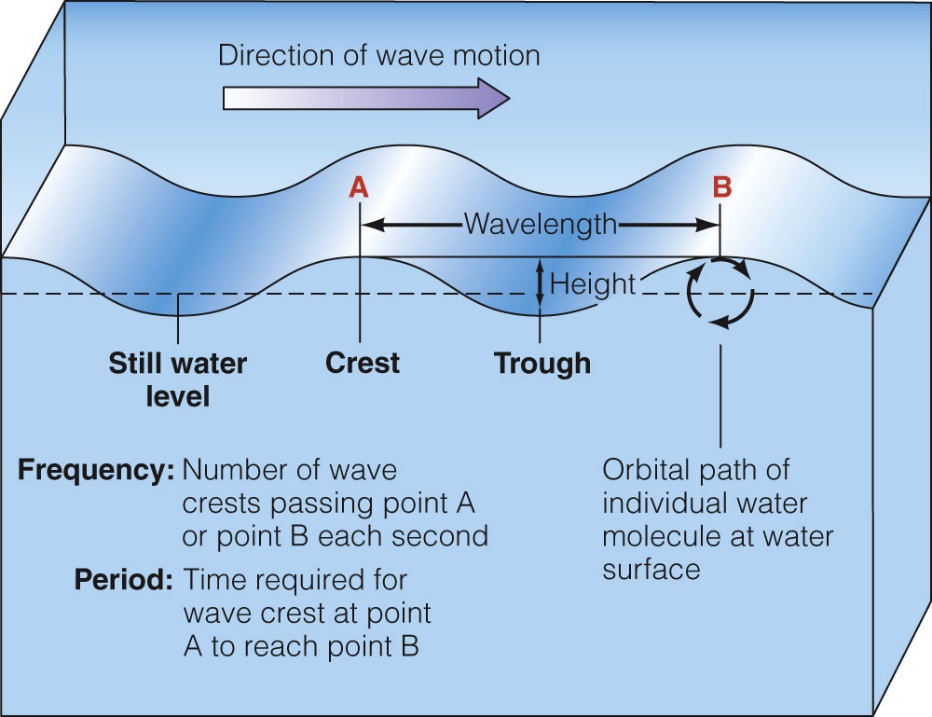 Parts of the wave: terms to know
Crest: The highest part of the wave
Trough: The lowest part of the wave
Wavelength: the distance between to crests or two troughs
Wave height: The distance from the crest to the trough of a wave
Frequency: the total number of wave crests passing a point per second
Period: The time the wave crest takes to get from point A to point B
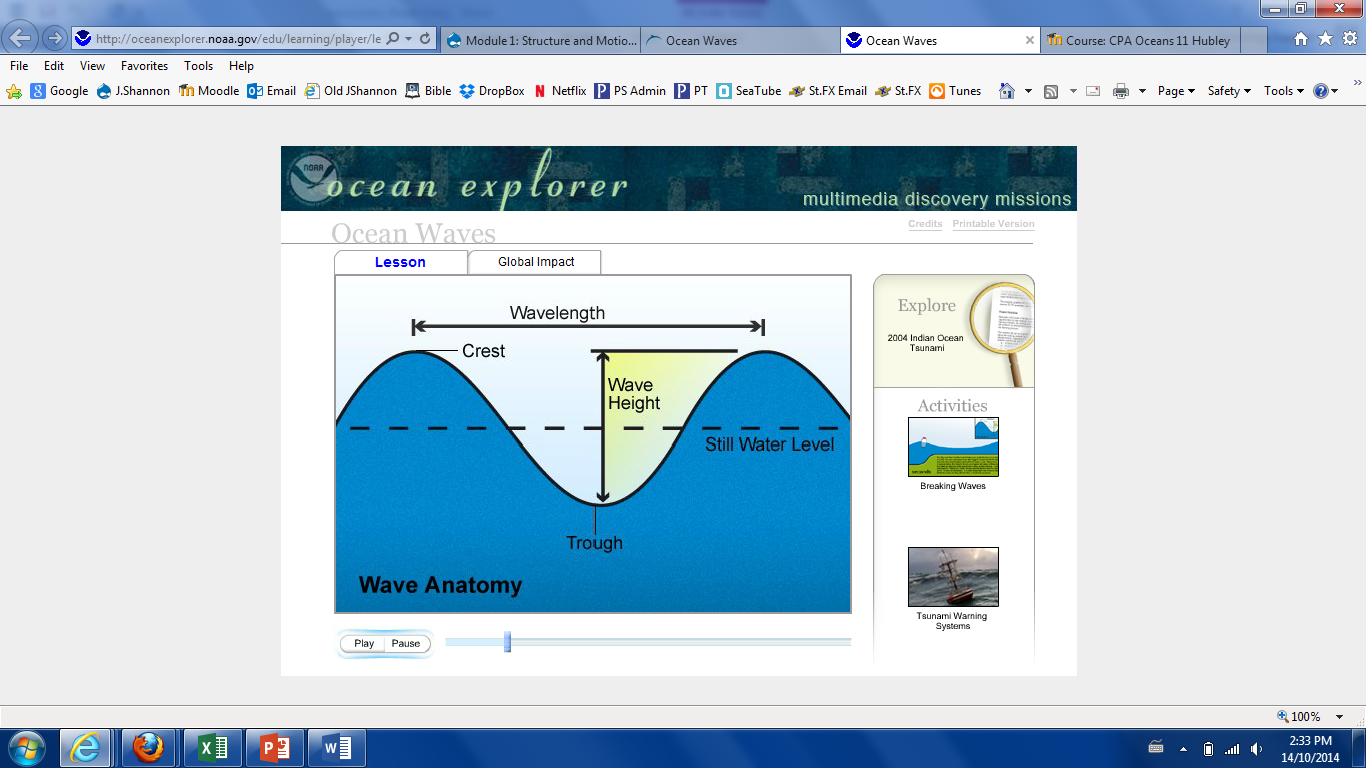